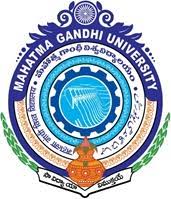 MAHATMA GANDHI  UNIVERSITY
WELCOME  TO
ONLINE ATTENDANCE
GUIDELINES/INSTRUCTIONS
1
WEBLINK
ENTER THE BELOW WEBSITE ADDRESS  IN THE WEB BROWSER OF YOUR  COMPUTER


http://portal.mguniversity.org.in/
2
ONLINE ATTENDANCE PROCESS STEPS:


LOGIN:GET USER ID AND PASSWORD THROUG SMS AND LOGIN TO PORTAL

ON EXAM DATES PAGE OF YOUR CENTER: CLICK ON “SELECT” BUTTON ON THAT PARTICULAR EXAM DATE ROW TO GO TO SUBJECT WISE PAGE OF CENTER

D-FORM AND ATTENDANCE:  AFTER LOGIN, ON THE FIRST SCREEN(EXAM DATE PAGE OF THE CENTER) DOWNLOAD          D FORM AND ATTENDANCE SHEET.

ON SUBJECT WISE PAGE OF YOUR CENTER: CLICK ON “SELECT” BUTTON ON THAT PARTICULAR SUBJECT ROW TO GO TO ATTENDANCE PAGE

ATTENDANCE PAGE:MARK ATTENDANCE, ADD BUFFER IF REQUIRED

ENSURE YOU HAVE MARKED ATTENDANCE FOR ALL CANDIDATES AND PENDING STATUS IS MADE ZERO  IN THE FIRST PAGE(AFTER LOGIN PAGE)

PACKING LIST: PRINT THE PACKING LIST
3
LOGIN PAGE(USERID / PASSWORD PAGE)
SCREEN : 1
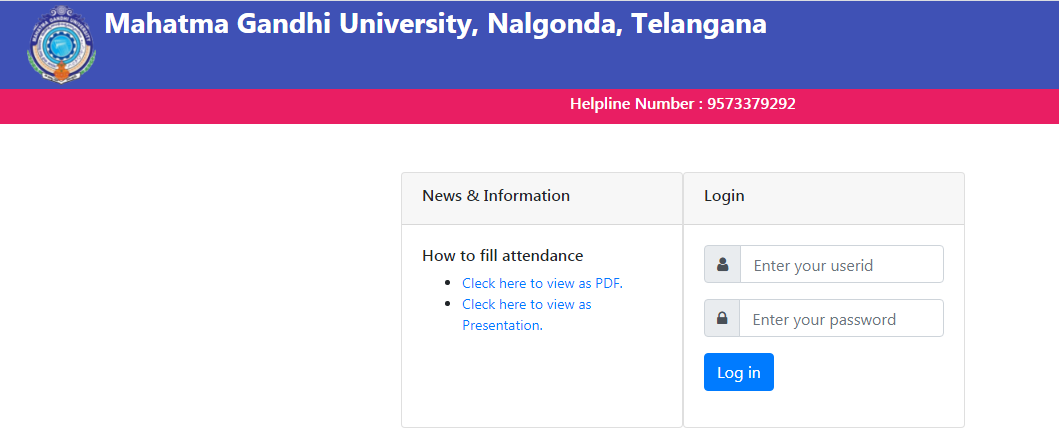 ENTER USER ID AND PASSWORD SENT TO YOU  THROUGH SMS AND CLICK LOGIN.
HELP LINE NUMBERS ARE GIVEN IN THE  ABOVE SCREEN, IN CASE YOU NEED HELP  REGARDING ONLINE ATTENDANCE.
4
FIRST SCREEN / EXAM DATE PAGE
AFTER ENTERING USER ID AND PASSWORD OF  YOUR CENTER FOLLOWING SCREEN WITH  YOUR CENTER EXAM DATES WILL BE DISPLAYED.
SCREEN : 2
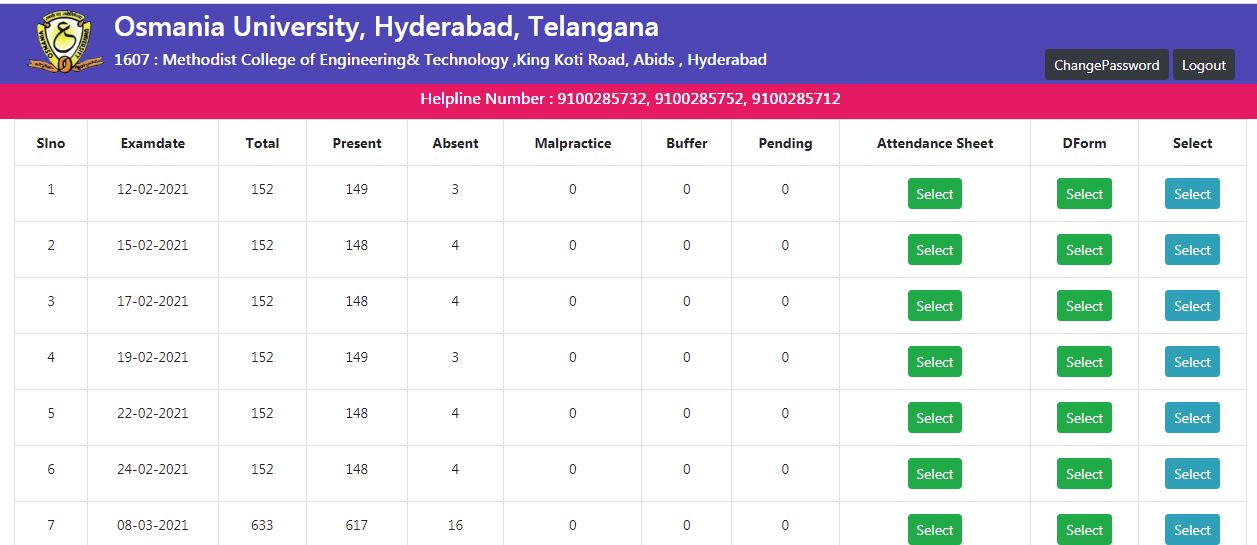 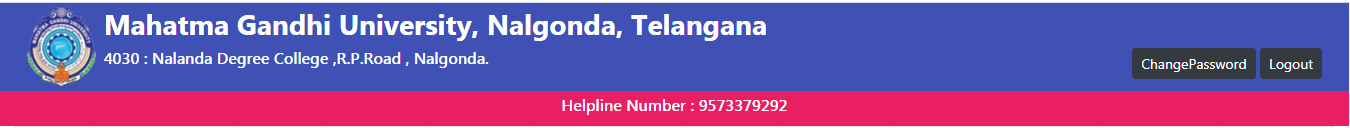 AFTER CLICKING ON SELECT IN “ATTENDANCE SHEET /DFORM COLUMN” BELOW PAGE WILL BE DISPLAYED.
5
D – FORM / ATTENDANCE SHEET DOWNLOAD  PAGE
SCREEN : 3
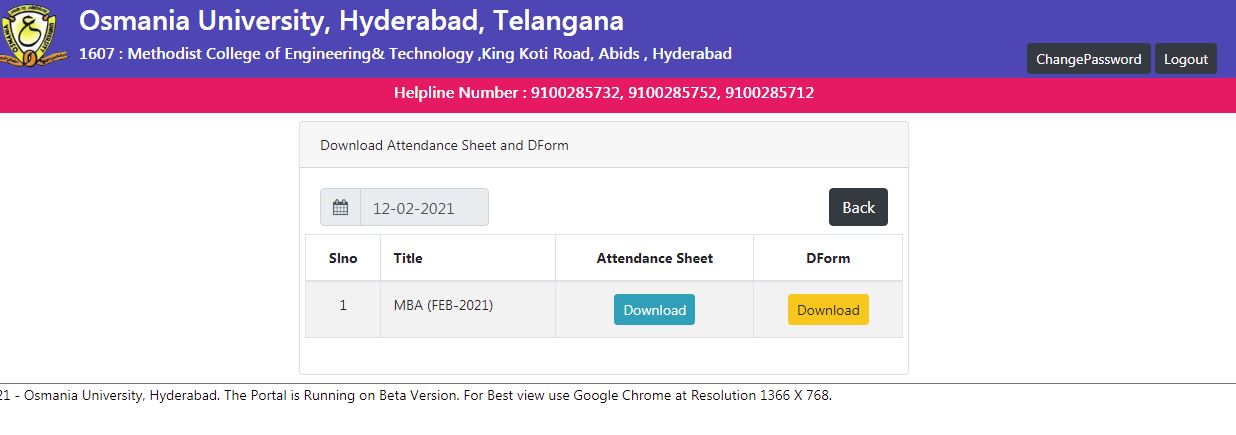 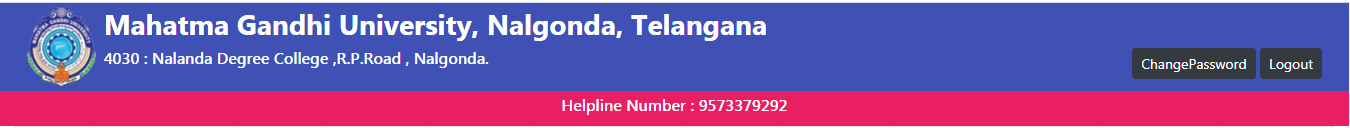 CLICK ON “DOWNLOAD” BUTTON OF ATTENDANCE SHEET COLUMN TO  DOWNLOAD ATTENDANCE SHEET. 

CLICK ON “DOWNLOAD” BUTTON OF D-FORM COLUMN TO DOWNLOAD D-FORM PAGE. 

TAKE PRINT OUT OF BOTH ATTENDANCE SHEET AND DFORM PAGE.
6
BELOW IMAGE DISPLAYS SAMPLE ATTENDANCE SHEET AND D-FORM.
SAMPLE  ATTENDANCE SHEET
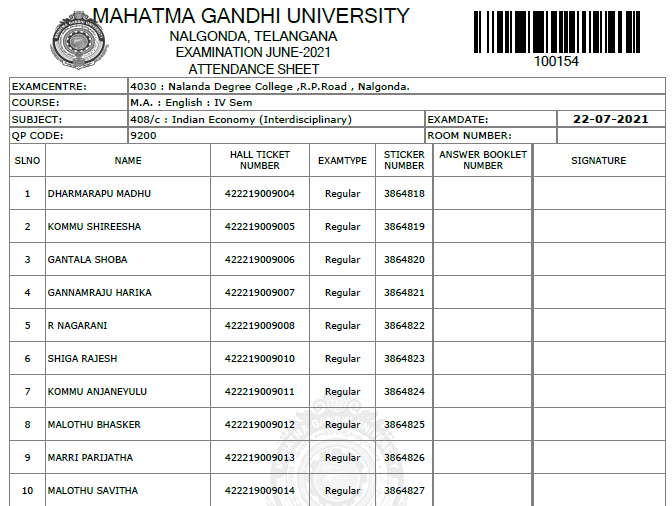 D-FORM SAMPLE PAGE
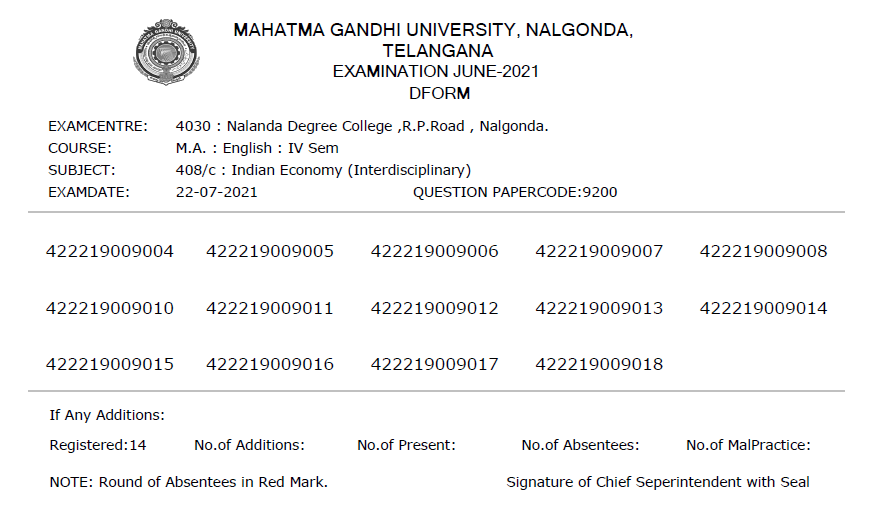 7
AFTER LOGIN SCREEN,CLICK ON “SELECT”  (BESIDE D FORM DOWNLOAD BUTTON)ON  PARTICULAR EXAM DATE TO ENTER NEXT STEP  OF THE PROCESS.
SCREEN: 2
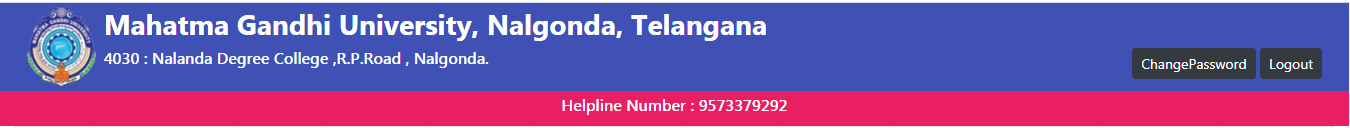 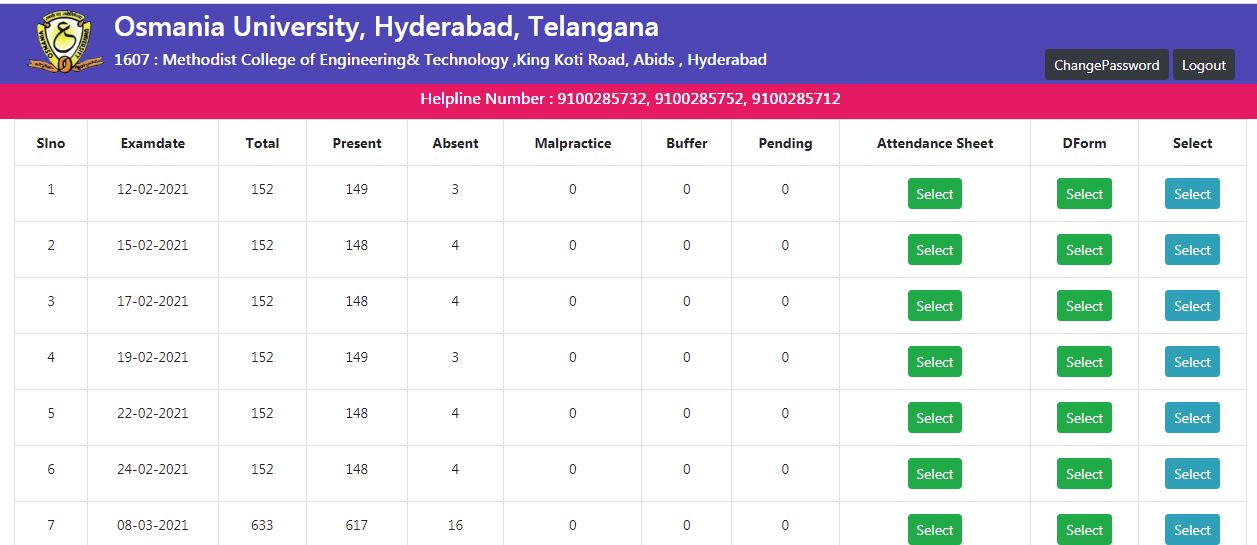 8
THE FOLLOWING SCREEN IS DISPLAYED WITH  COURSE AND SUBJECTS ON THAT PARTICULAR DATE FOR THE CENTER
SCREEN:3
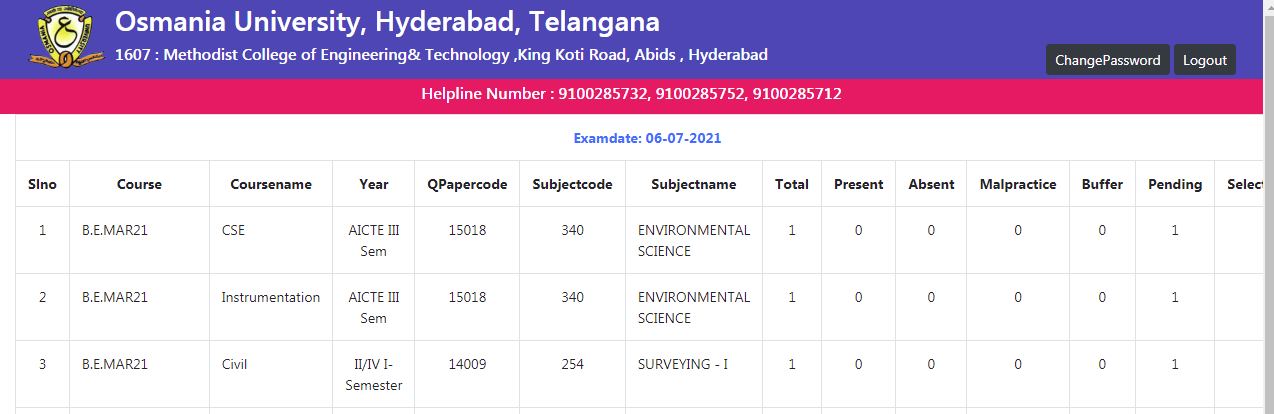 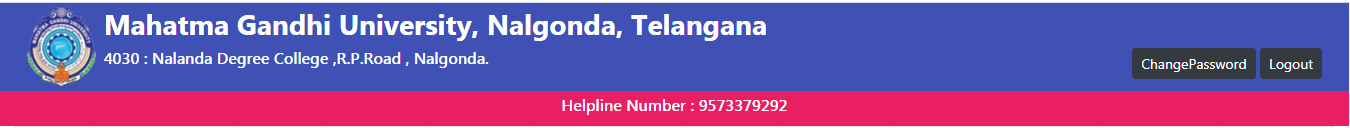 CLICK ON “SELECT” BUTTON FOR PARTICULAR  SUBJECT TO GO TO THE NEXT SCREEN
9
ATTENDANCE PAGE
AFTER CANDIDATE’S SIGNATURE ON D FORM,  FILL THE ATTENDANCE ONLINE IN THE  FORMAT SHOWN IN BELOW SCREEN.
SCREEN:4
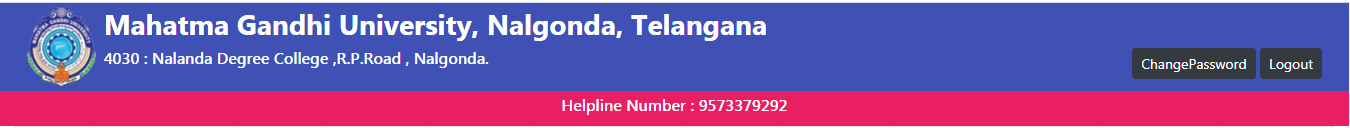 BY DEFULT ATTENDANCE OF ALL CANDIDATES IS MARKED AS “PRESENT”.
10
MARKING ATTENDANCE “ABSENT” / “MALPRACTICE”
FOR MARKING A HALLTICKET NUMBER AS ABSENT, PRESS “CTRL+F” OPTION TO ACTIVATE FIND BOX ON TOP OF THE ATTENDANCE PAGE.  

ENTER THE “ABSENT” CANDIDATES HALLTICKET NUMBER IN FIND BOX AND PRESS ENTER. 

THIS WILL SCROLL DOWN TO THAT PARTICULAR CANDIDATE ATTENDANCE DETAILS. SELECT ABSENT FROM THE DROP DOWN BOX. 

SIMILARLY, FOR MARKING MALPRACTICE FOR A PARTICULAR CANDIDATE SELECT “MALPRACTICE” FROM DROP DOWN MENU BY USING  CRTL+F “FIND OPTION”.
11
MARK/EDIT ATTENDANCE-MANAGE ATTENDANCE
SCREEN: 5
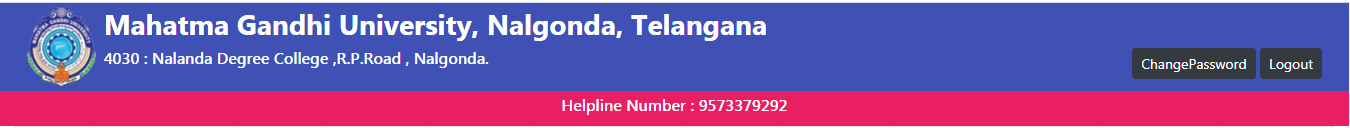 IN CASE OF EDITING OF ATTENDANCE OF ANY  CANDIDATE CLICK ON “MANAGE ATTENDANCE”
12
ADDING NEW BUFFER
FOR ADDING BUFFER CANDIDATES, CLICK ON  “MANAGE BUFFER” BUTTON ON THE SCREEN  AS SHOWN IN IMAGE BELOW.
SCREEN : 6
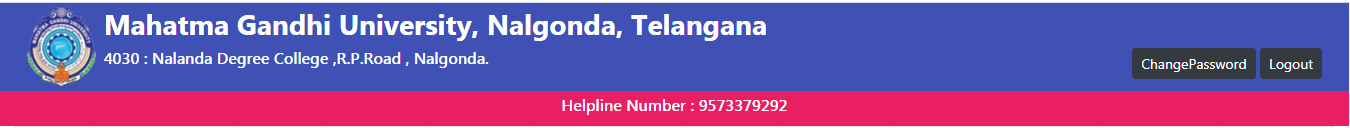 AFTER CLICKING ON “MANAGE BUFFER” CLICK  ON “ADD BUFFER” TO ENTER NEW BUFFER  DETAILS.
SEE IMAGE ABOVE TO ADD NEW BUFFER  DETAILS
13
ADDING BUFFER CANDIDATE
SCREEN : 7
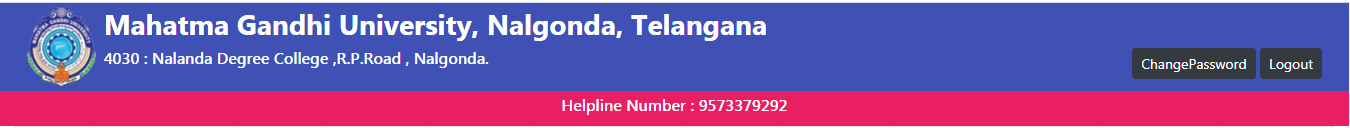 SAMPLE BUFFER STICKER. BARCODE NUMBER  IS AS SHOWN IN IMAGE 4021854
14
REPLACING EXISTING STICKER


CLICK ON “REPLACE EXISTING STICKER” IN  CASE THE EXISTING STICKER IS DAMAGED,  SMUDGED OR TORN.
SCREEN : 8
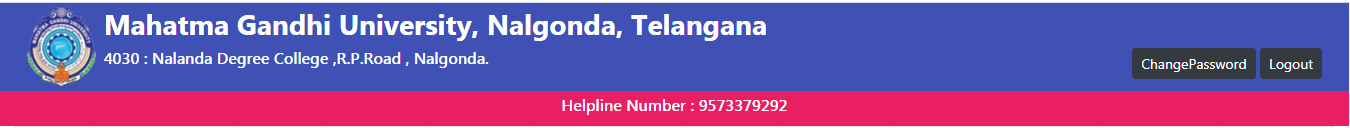 15
ATTENDANCE PENDING STATUS
AFTER COMPLETING ATTENDANCE ENTRY  ENSURE THE “PENDING STATUS” IN THE DATE  WISE PAGE IS MADE ZERO. REFER BELOW  IMAGE.
SCREEN: 2
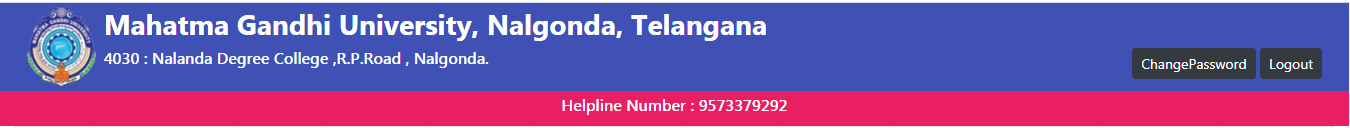 16
AFTER PENDING STATUS BECOMING ZERO,  PROCEED WITH PACKING SLIP AS SHOWN  IN IMAGE BELOW
SCREEN : 9
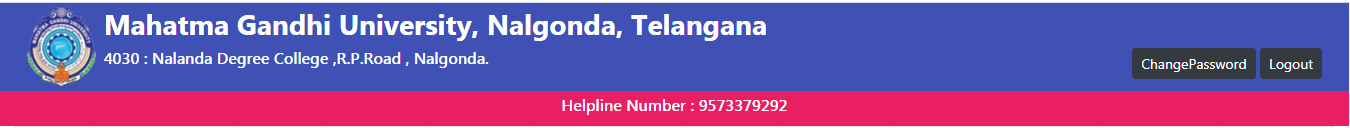 CLICK ON PACKING SLIP BUTTON TO  GENERATE THE SLIP. A SAMPLE FORMAT OF  PACKING SLIP IMAGE IS DISPLAYED BELOW.
17
SCREEN : 10
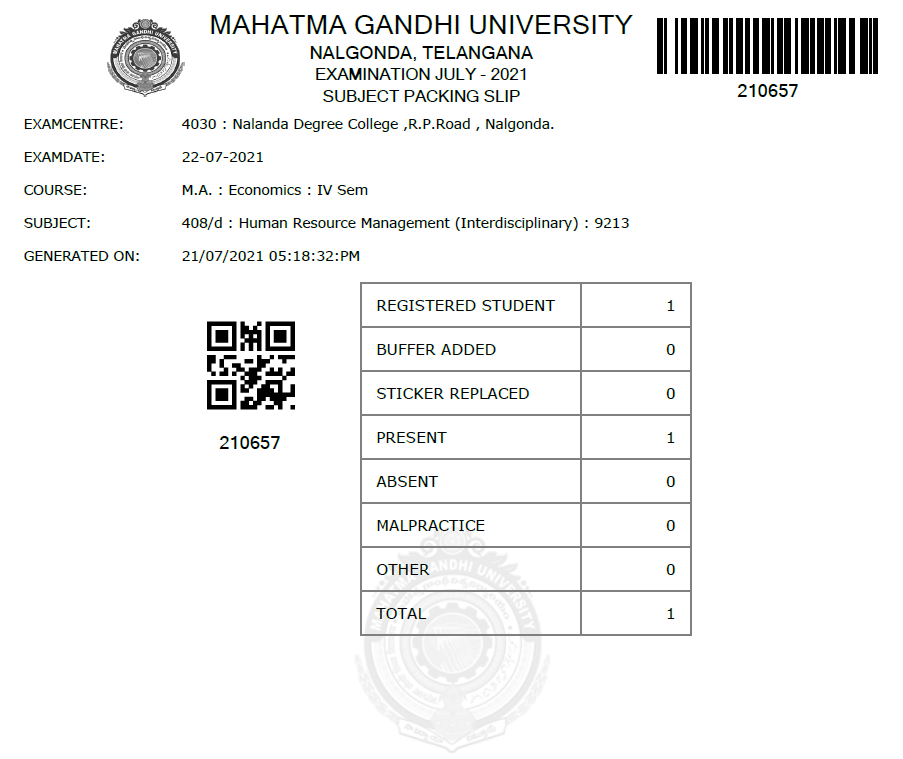 THANK YOU!
18